H6 paragraaf lezen
Informerende teksten
Informerende teksten
Informerende teksten        wordt geschreven om de lezer iets te weten te laten komen.

1 Instructie 

2 Uitleg

3 Je wordt op de hoogte gebracht van iets wat gebeurd is

4 Je krijgt informatie over iets wat nog moet gebeuren
2
Welke hoort bij deze tekst?
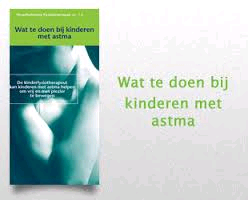 3
Welke hoort bij deze tekst?
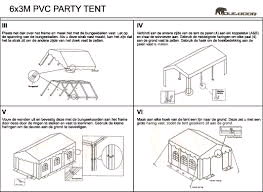 4
Welke hoort bij deze tekst?
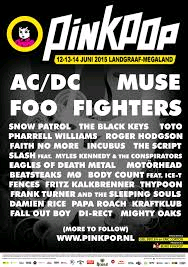 5
Welke hoort bij deze tekst?
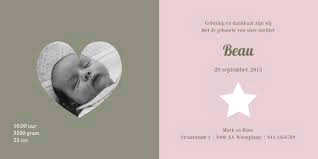 6
Informerende teksten
Informerende teksten        wordt geschreven om de lezer iets te weten te laten komen.

1 Instructie dia 4 
(gebruiksaanwijzingen)

2 Uitleg dia 3
 (folders)

3 Je wordt op de hoogte gebracht van iets wat gebeurd is. Dia 6 
(nieuwsberichten, verslag/notulen, geboortekaartjes enz.)

4 Je krijgt informatie over iets wat nog moet gebeuren. Dia  5
(trouwkaart, poster/advertentie, nieuwsbericht enz.)
7